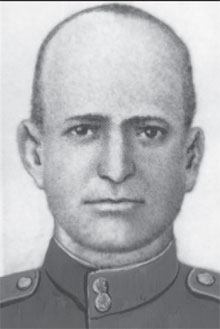 Герой Советского Союза
Дмитрий Тимофеевич Воеводин
(28.05.1902 – 24.01.1944)
Дмитрий Тимофеевич Воеводин родился в 1902 году в селе Булгаково Касимовского района. Учился в семилетней школе на отлично. Детство его прошло счастливо и беззаботно. 
    	Свою взрослую жизнь он начал с работы  плотником на  Сынтульском заводе «Комзаря». К работе Дмитрий Тимофеевич всегда относился добросовестно, именно поэтому к нему часто обращались люди за помощью и с просьбами исправить какие-либо неполадки в работе.
	Пришло время любить и Дмитрий Тимофеевич женился на скромной девушке Евдокии, любовь к которой пронес через всю свою жизнь. В семье родилось семеро детей, которые стали хорошими помощниками родителям. Но семейное счастье длилось недолго.
    	На пороге уже стояла беда.
Воскресную зорьку 22 июня 1941 года Дмитрий Тимофеевич встретил, работая на огороде и еще не зная, что на западных границах вот такое же тихое, благоуханное и мирное утро уже разорвали страшные залпы: горели города и села, гибли люди.
  	В первый же день войны у здания Касимовского военкомата собрались десятки военнообязанных, многие из которых пришли, не дожидаясь повесток. С этого дня почти каждый день, военком отправляет мобилизованных и добровольцев в Красную Армию. Отправляет и по повесткам, и по их доброй воле.
	Не остался безучастным к судьбе своей Родины и Дмитрий Тимофеевич. В июле 1941 года он мобилизовался на фронт, а дома остались жена и дети, которым предстояло пережить эти страшные годы.
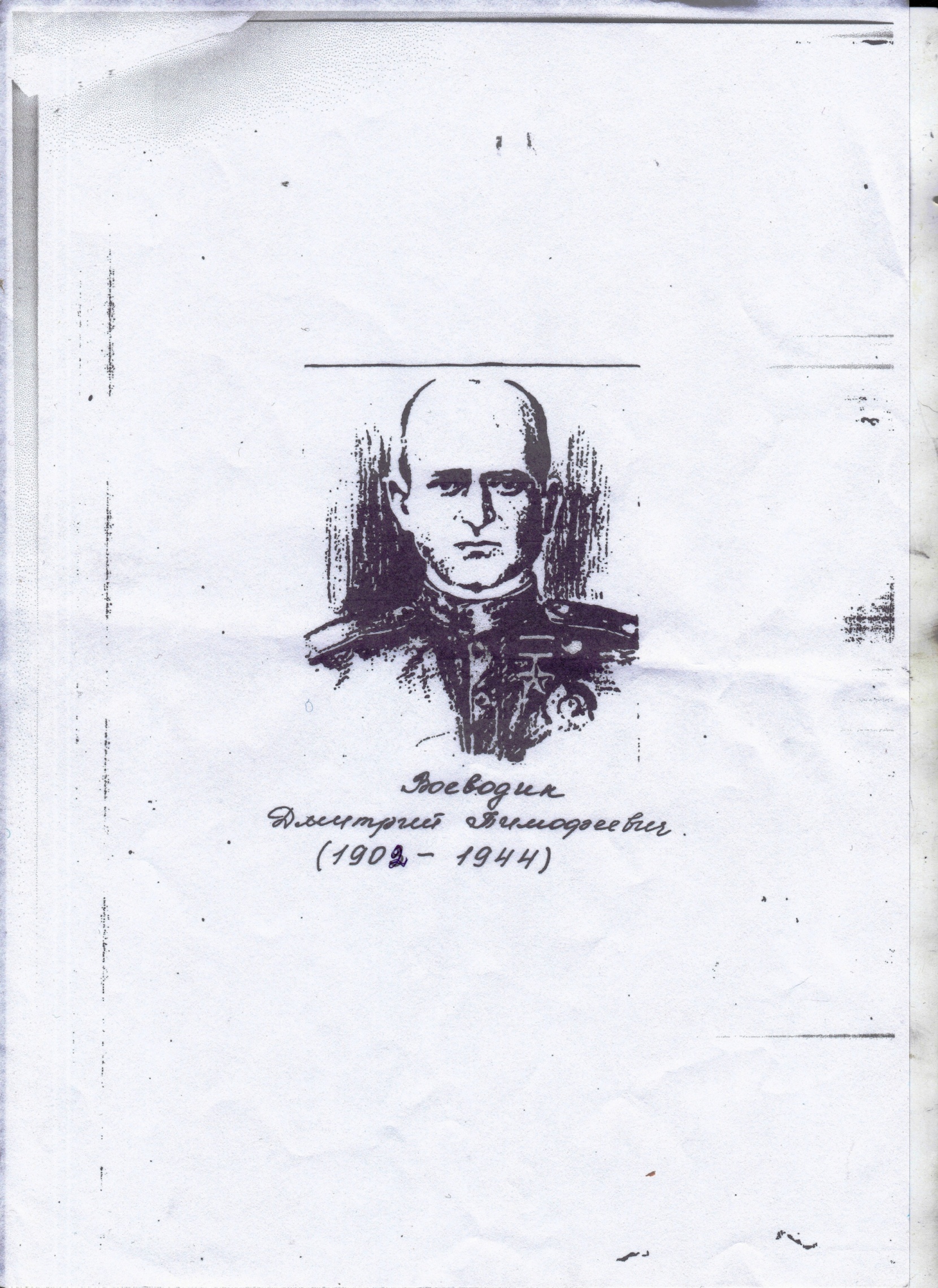 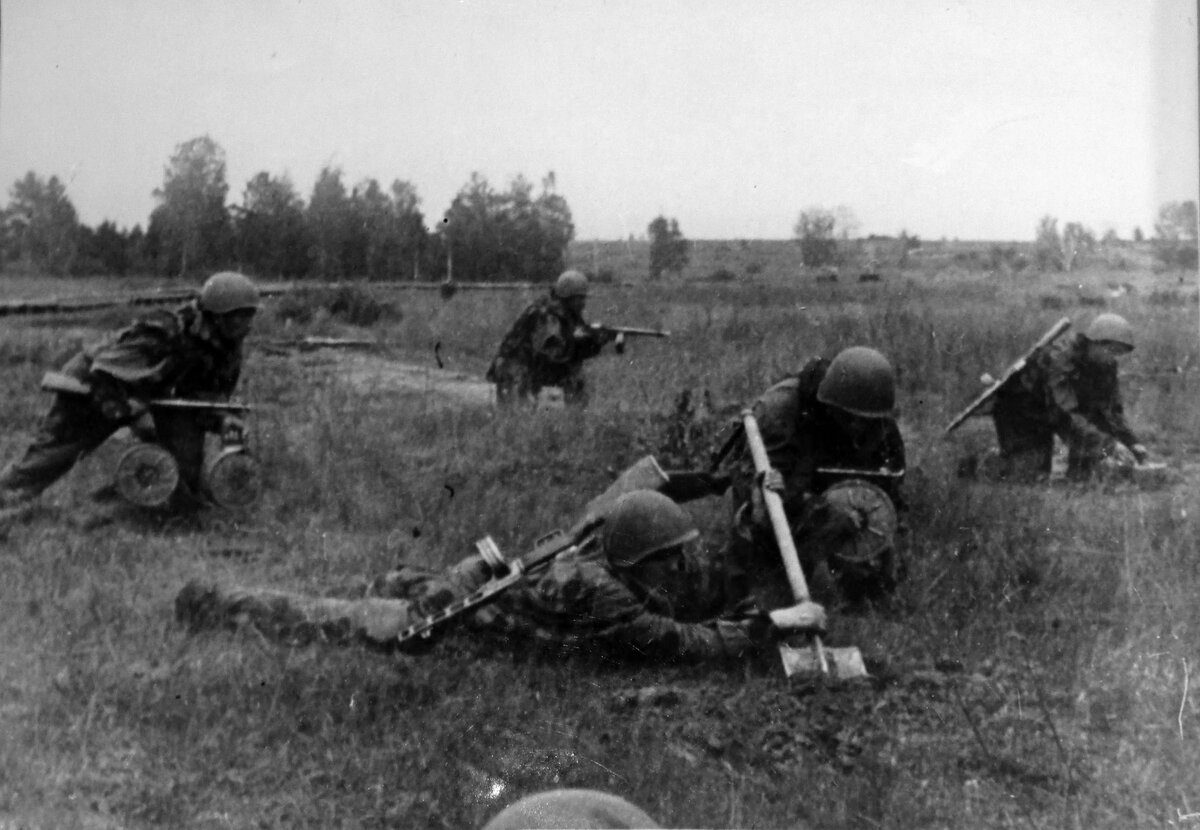 После краткосрочной подготовки красноармеец Воеводин был направлен в саперный батальон. Воевал на Брянском, Воронежском, 1-Украинском фронтах. К началу 1943 года – сапер 180-го отдельного саперного батальона 167-ой стрелковой дивизии.
Дмитрию Тимофеевичу приходилось не только обезвреживать мины противника, но и ставить свои, а также участвовать в строительстве огневых точек, землянок, наводить переправы через реки и болота.
	5 ноября  1943 года, в боях за освобождение Киева, Дмитрий Тимофеевич со своими товарищами-саперами совершил героический подвиг: проделал два больших прохода в минном поле противника, обеспечив тем самым продвижение наших танков и пехоты к окраинам города. Неприятель, не ожидавший прорыва обороны на этом участке, был разгромлен внезапным ударом нашего подразделения. 
	Указом Президиума Верховного Совета СССР  10 января 1944 года за образцовое выполнение заданий командования  и проявленное мужество и героизм в боях  с немецко-фашистскими захватчиками красноармейцу Воеводину Дмитрию Тимофеевичу присвоено звание Героя Советского Союза.
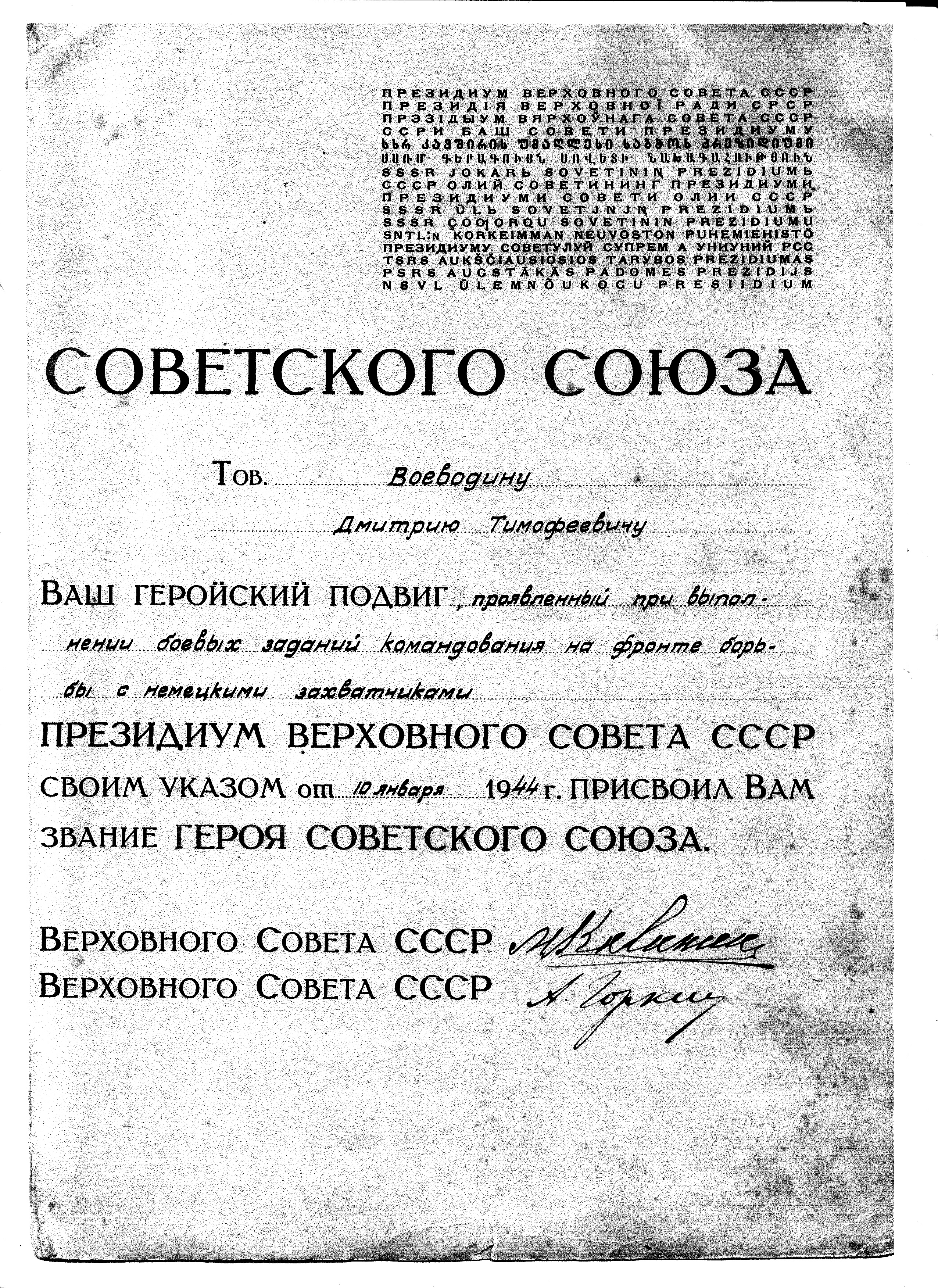 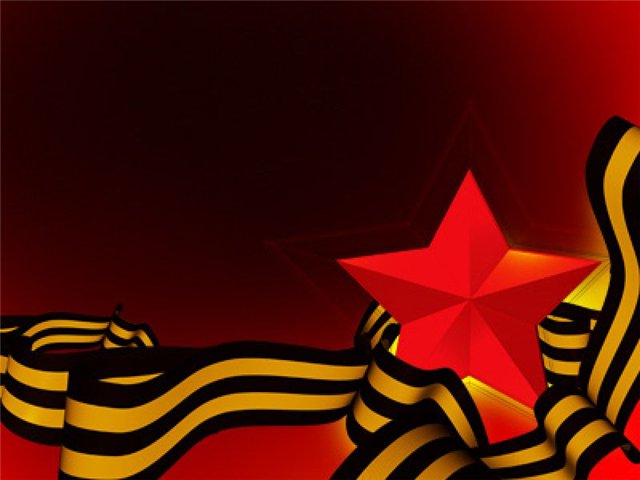 Свои высокие награды Герой получить не успел. В одном из боев в январе 1944 года он был тяжело ранен и   доставлен в полевой госпиталь  № 3580 40-й Армии, где скончался от полученных  ран 24 января 1944 года.
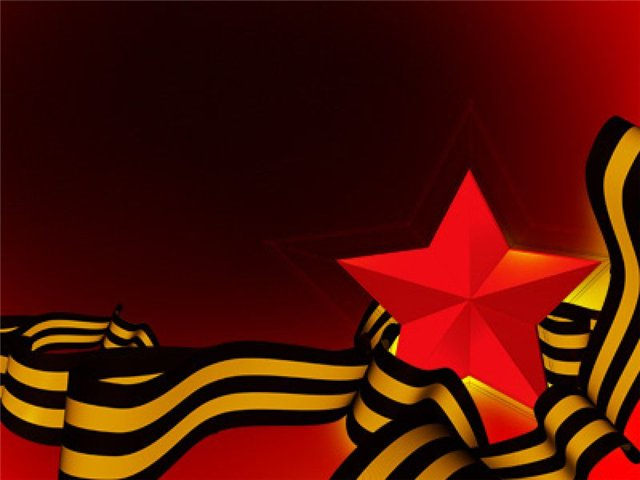 Похоронен Дмитрий Тимофеевич Воеводин 
на воинском кладбище в украинском городе Белая Церковь. В этом городе именем героя-касимовца названа улица. Там же поставлен и памятник.
На сайте города Белая церковь есть стихотворение неизвестного автора, посвященное Д.Т. Воеводину
И в минных полях, и болотах,В трескучий мороз и дожди,Проходы для танков, пехотыСаперы проделать должны.Всегда у войны жесткий норов.Бои беспрерывные шли.Проходы отважных саперовНа Запад к победе вели.
Погибшим в военные годыОгонь на могилах горит.С России сапер ВоеводинВ земле Украины лежит.
В поселке Сынтул установлен бюст Герою Советского Союза Воеводину Дмитрию Тимофеевичу
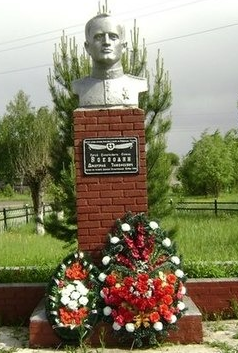